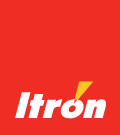 SOMAH Third Party Evaluation
Public Webinar on Draft Research Plan
March 24, 2020
[Speaker Notes: Amy]
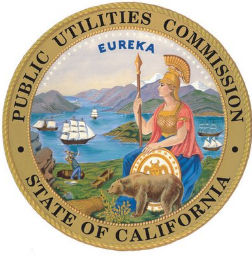 Agenda Overview
2:00pm – 2:10pm 
Welcome, Introductions, Objectives, Scope | Energy Division Staff

2:10pm – 2:40pm 
Presentation on SOMAH Evaluation Draft Research Plan | Itron Team

2:40pm – 3:20pm
Stakeholder Feedback and Questions | Facilitated by Energy Division Staff and Itron Team

3:20pm – 3:30pm 
Closing and Next Steps | Energy Division Staff
SOMAH Public Webinar |
[Speaker Notes: Amy]
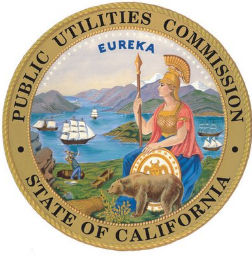 Evaluation team
CPUC Project Manager - Tory Francisco, CPUC Energy Division

Itron Key Staff						ILLUME Key Staff
	William Marin							Anne Dougherty




	Amy Buege							Erin Allingham
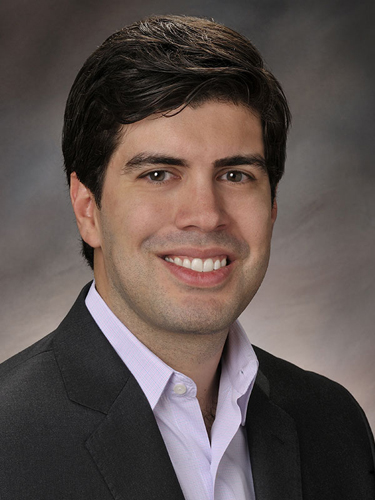 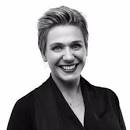 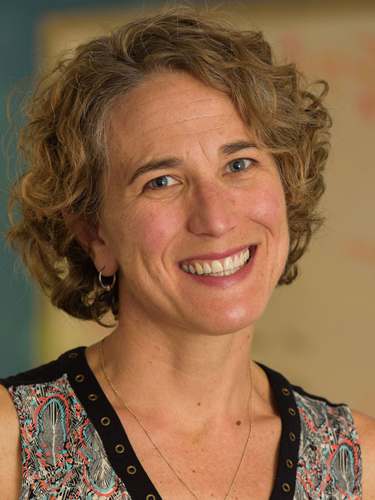 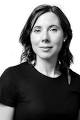 SOMAH Public Webinar |
[Speaker Notes: Amy]
About the SOMAH Program
Program Objectives
Installation of 300+ MW (CEC-AC) of solar energy systems on qualified multifamily affordable housing properties through December 31, 2030



Generate long-term economic, social, and environmental impacts among low-income (LI) and disadvantaged communities (DAC)
SOMAH Public Webinar |
[Speaker Notes: Tory
This is the first 3rd party independent evaluation of SOMAH Program - As is best practice for first-year programs, the primary focus of the process evaluation is to ensure that the program design is effectively documented and the program theory detailed, and that the program’s organizational structure, processes, and data collection activities are aligned to measurably meet SOMAH’s goals.]
About the SOMAH Evaluation
Evaluation Scope and Objectives
Process Activities – Create program logic model and process flow, document program metrics, evaluate program’s processes, and make recommendations for program improvements


Evaluability Assessment – Ensure program is evaluable now and in the future


Impact Activities – Review and validate program’s data collection activities, report on program metrics to assess program’s energy, environmental, and economic accomplishments
SOMAH Public Webinar |
[Speaker Notes: Tory]
SOMAH Draft Research Plan
Key Research Questions
Process Evaluation and Evaluability Assessment
What is the underlying program theory? Is the program operating to support this model?

What metrics are needed to determine program’s impact?

Are program actors aligned for success? What barriers may impact program success?

Are data being collected to support impact and process evaluation activities based on current best practices and California evaluation protocols?
SOMAH Public Webinar |
[Speaker Notes: William]
Key Research Questions
Program Impacts
What is the total number of SOMAH projects installed and what are the characteristics of these projects?

What are typical timelines from application submittal to interconnection approval and delivery of tenant bill benefits?

What are total program and project costs during the SOMAH program’s first year of operation?

What are the total energy (MW and MWh), greenhouse gas (GHG), and economic (bill savings) impacts during first year of the program?
SOMAH Public Webinar |
[Speaker Notes: William]
Two Phase Evaluation Approach
SOMAH Public Webinar |
[Speaker Notes: William]
Phase I Activities
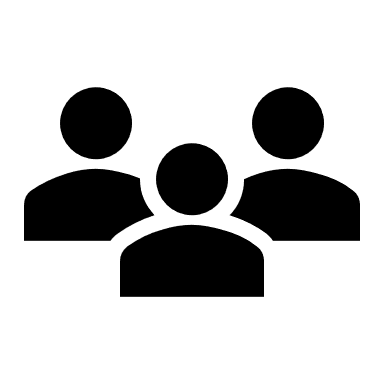 Program Staff and Stakeholder Interviews

Document Program Goals and develop Program Theory and Logic Model (PTLM) and process flow analysis to document “cradle-to-grave” operation of the SOMAH program

Establish program metrics that will be used to assess the performance of the SOMAH program

Establish and document data collection protocols that will enable Phase II and future measurement and verification (M&V) activities
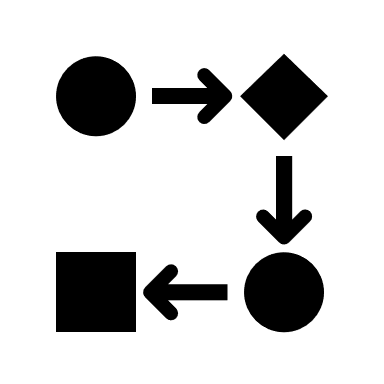 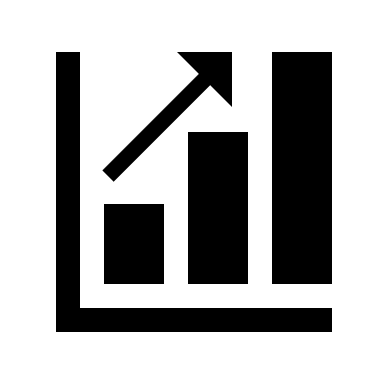 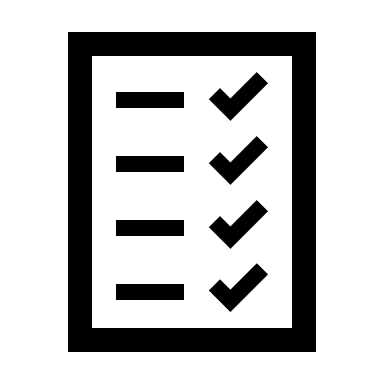 SOMAH Public Webinar |
[Speaker Notes: ILLUME]
Program Theory and Logic Model
PTLM will document and guide program delivery, identify desired program goals, and tie goals to specific program activities, outputs, and outcomes

Answer questions, such as: 
What are the program goals? What is CA trying to achieve by offering the program? 
What is the SOMAH PA team doing to meet program goals?
Who is the SOMAH program audience? Who are the program actors?
How can the SOMAH program successes be measured? 
What long-term effects, outcomes, or impacts does CA hope to see as a result of the program?

Process of developing PTLM can identify gaps between program activities and program goals/outcomes to support in the evaluability assessment
SOMAH Public Webinar |
[Speaker Notes: Illume]
Phase II Activities
In-depth evaluability assessment of program activities to ensure program’s activities can be tracked, metrics can be measured, and KPIs can be assessed


Comprehensive assessment of SOMAH Program Impacts
Energy (MW and MWh), environmental (GHGs), and economic (bill savings)
Consistent with best practices in solar PV program evaluation and methodologies developed during the Phase I
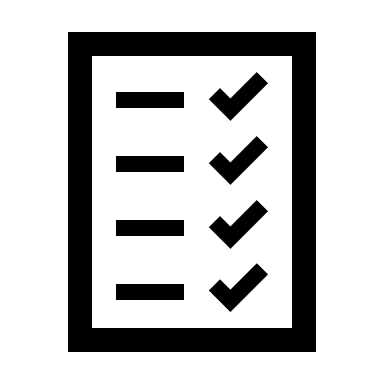 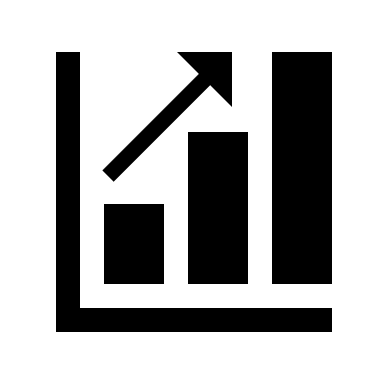 SOMAH Public Webinar |
[Speaker Notes: Amy]
Evaluability Assessment Tasks
SOMAH Public Webinar |
[Speaker Notes: Amy]
Program Impact Assessment
Analysis of program application data to assess:
Characteristics of program participants, including property owners, contractors, and tenants

Program spending assessment including program administration expenditures, total incentives issued, and total eligible system costs


Analysis or simulation of PV generation data to assess:
Electrical load impacts (MW and MWh)
Environmental benefits of the program (GHG emission reductions)
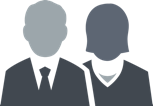 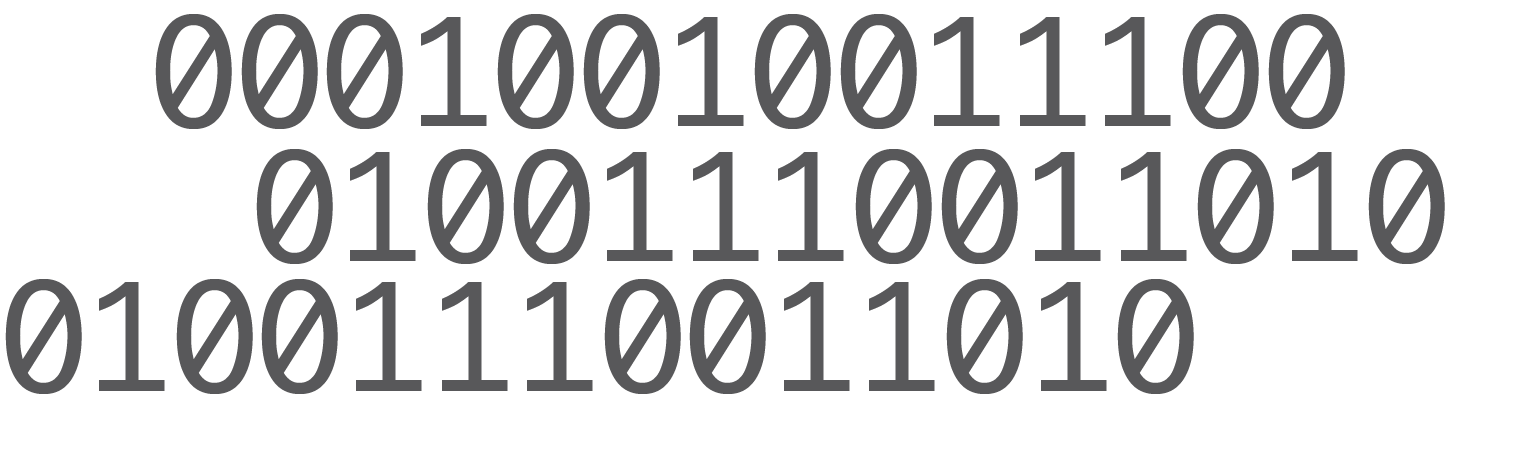 SOMAH Public Webinar |
[Speaker Notes: Amy]
Program Impact Assessment
Analysis of utility billing or usage data to assess:
Bill impacts for program participants including building owners and tenants

Impacts to the California Alternate Rates for Energy (CARE) Program budget


Comparison of program accomplishments to regulatory, legislative, or other program goals
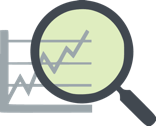 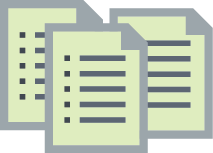 SOMAH Public Webinar |
[Speaker Notes: Amy]
Phase I Timeline
February 2020
Kickoff meetings with PAs and IOUs

March 2020
Public webinar on draft research plan 
Finalize research plan

April 2020 – Work with PAs to develop PTLM and process flow model, 	establish/verify data collection protocols

May 2020 – Phase I draft report and public webinar

June 2020 – Phase I final report and webinar on final report
SOMAH Public Webinar |
[Speaker Notes: Amy]
Phase II Timeline
July 2020 – Revise research plan as needed based on Phase I findings

July – December 2020 – Phase II data collection
Participant billing data
Solar PV data

July – December 2020 – Phase II process and impact analysis

January 2021 – Phase II draft report and public webinar

March 2021 – Phase II final report and webinar on final report
SOMAH Public Webinar |
[Speaker Notes: Amy]
Stakeholder Feedback and Questions
Next Steps
Immediate Next Steps
Written comments due by COB March 27, 2020
Comment template link included in Notice of Webinar email from Tory

http://capabilities.itron.com/downloads/temp/SOMAH/SOMAH_Draft_Research_Plan_Comments.XLSX 

Finalize SOMAH Research Plan and distribute to service list
SOMAH Public Webinar |